Felles journal mellom enhetene i kommunen
Ved valget av Epic som leverandør for Helseplattformen valgte vi en løsning der alle aktørene i helsevesenet i Midt-Norge benytter samme journalløsning. Dette betyr også at alle tjenesteområdene i en kommune nå vil jobbe i det samme systemet
Gjennom Helseplattformen er Midt-Norge regional utprøvingsarena for det nasjonale målbildet «Én innbygger - én journal»
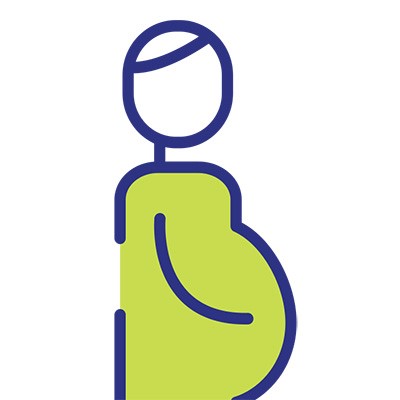 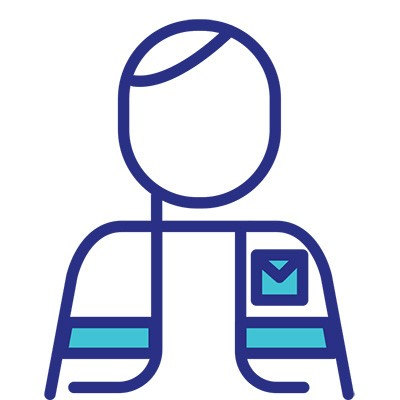 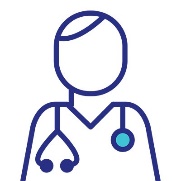 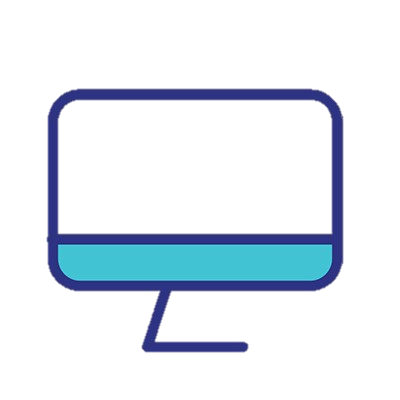 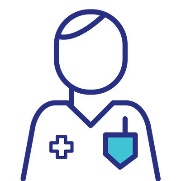 En av de største tidstyvene som ble identifisert tidlig i prosessen, var tid brukt til å lete etter, og å etterspørre nødvendige helseopplysninger for å kunne gi riktig helsehjelp

I de fleste av dagens kommunale journalsystem er det mest fritekst og vi leser og dokumenterer på samme sted. Et strukturert journalsystem gir oss mulighet for å finne aktuell helseinformasjon raskt og også gjenbruke relevant informasjonen som andre har journalført
?
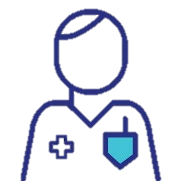 I de fleste av dagens kommunale journalsystem er det mest fritekst og vi leser og dokumenterer på samme sted

Et strukturert journalsystem gir oss mulighet for å finne aktuell helseinformasjon raskt og også gjenbruke relevant informasjonen som andre har journalført
!
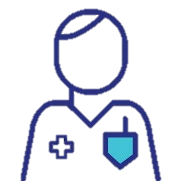 Som sluttbruker må man venne seg til en ny måte å arbeide med pasientopplysninger

Vi får egne faner eller arbeidsflater for 
å lese og innhente informasjon
dokumentering og registrering av informasjon
for å forordne (fellesbegrep for rekvisisjoner, henvisninger, bestille seng osv.)
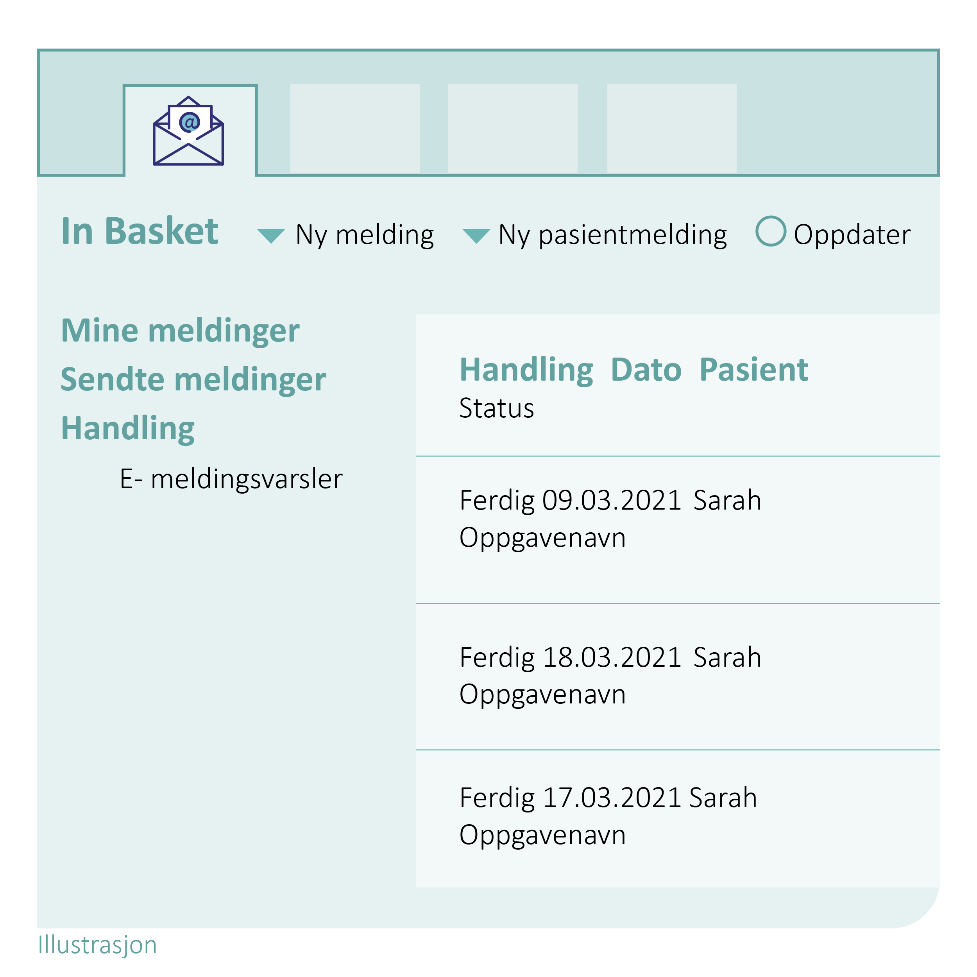 Journal-gjennom-gang
Sammen-drag
Opp-følging
Mottak/ oppstart
Illustrasjon, ikke skjermdump
Helsepersonell på tvers av tjenesteområder jobber i samme løsning

Det betyr ikke at alle har de samme skjermbildene - eller ser det samme når vi logger oss på
Hva ulike sluttbrukere ser blir tilpasset de ulike tjenestene
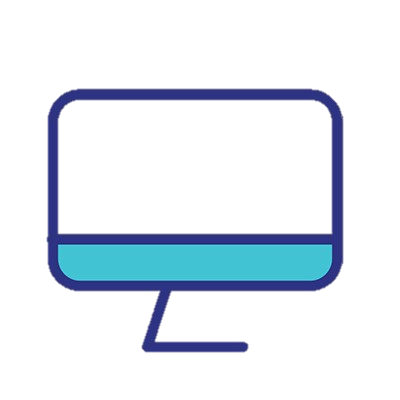 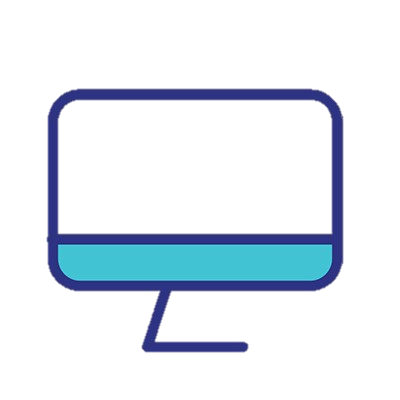 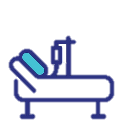 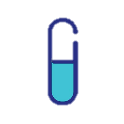 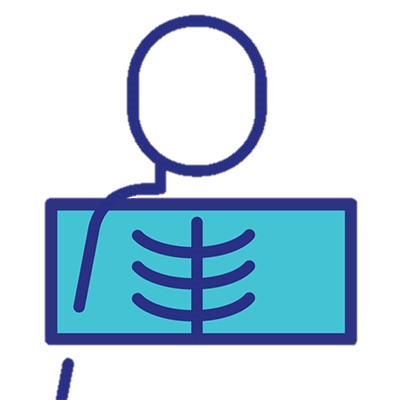 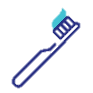 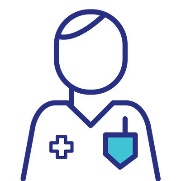 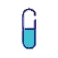 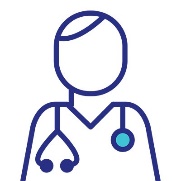 Helsepersonell på tvers av tjenesteområder jobber i samme løsning

Det betyr ikke at alle har de samme skjermbildene - eller ser det samme når vi logger oss på. Hva ulike sluttbrukere ser blir tilpasset de ulike tjenestene
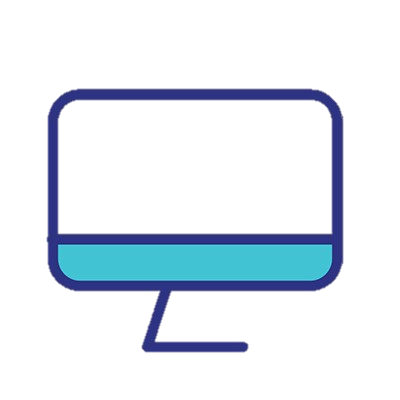 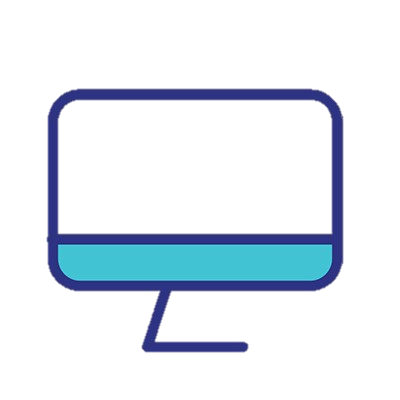 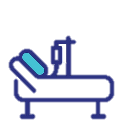 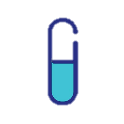 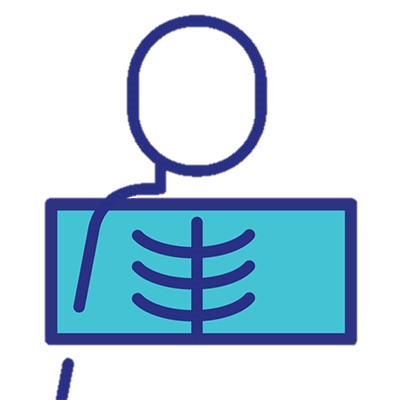 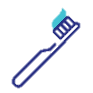 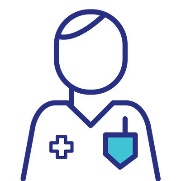 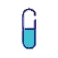 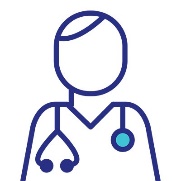 I Helseplattformen vil vi dele opplysninger om pasienten med hverandre

Men alle vil ikke kunne se alt

Vi skal fremdeles varsle hverandre ved overføring av ansvar og gi hverandre tilpasset og nødvendig informasjon
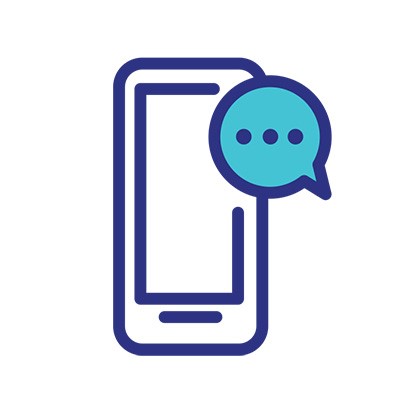 Med felles journal mellom tjenestene i kommunen vil pasientbehandlingen bli bedre

Pasienten får en mer sammenhengende helsetjeneste fordi vi har og finner de opplysningene vi trenger
Helsepersonell vil bruke kortere tid på å skaffe seg helseinformasjon og dette gir mindre tidsbrudd  i pasientbehandlingen
Bedre pasientsikkerhet

Journalopplysninger i sanntid vil øke pasientsikkerheten
For eksempel vil sykepleierne på helsehuset kunne se at hjemmetjenesten har gitt pasienten morgenmedisin i forbindelse med innleggelsen
Oppsummering

Pasienten får en mer sammenhengende helsetjeneste fordi sluttbrukere innen helse- og omsorgstjenester har tilgang til de fleste opplysningene de trenger gjennom ett felles journalsystem
Selv om alle jobber i det samme systemet, vil skjermbildet til hver enkelt og hvilke opplysninger hver enkelt har tilgang til være spesialtilpasset tjenstlig behov